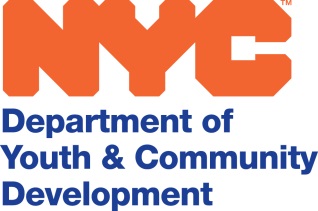 Residential Services for Homeless Young Adults (HYA)
 Request for Proposals 
EPIN #26019I0001

Pre-Proposal Conference 
September 7, 2018, 2:00 p.m.
1
DYCD’s Mission and Vision
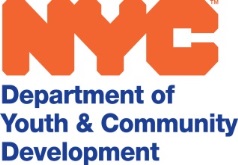 Mission
The New York City Department of Youth and Community Development (DYCD) invests in a network of community-based organizations and programs to alleviate the effects of poverty and provide opportunities for  New Yorkers and communities to flourish 

Vision 
DYCD strives to improve the quality of life of New Yorkers by collaborating with local organizations and investing in the talents and assets of communities to help them, develop, grow and thrive 

Note: two sections in the RFP, in particular, reflect expectations that are closely informed by DYCD’s mission and vision:

Program Approach
Community Partnerships
2
Agenda
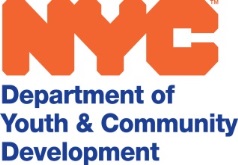 Welcome and Timeline

Pre-Qualifying and Proposal Submission

Program Expectations

Post Award Requirements

Question and Answer Session
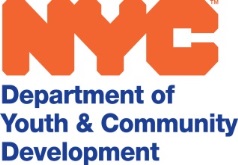 Timeline
Proposal Due Date: September 21, 2018 at 2:00 pm
Award Announcement: Winter 2018
Contract Term: January 1, 2019 – June 30, 2023 
(with an Option for DYCD to Renew for up to an additional two years)
Questions: RFPquestions@dycd.nyc.gov – (Must be received by September 14, 2018)
PROPOSING IN HHS ACCELERATOR
The HHS Accelerator System was launched to simplify and improve the competitive contract process for Health and Human Service providers.
Agencies publish all Request for Proposals (RFP) Documents in the HHS Accelerator System. 

Prequalified providers approved for relevant Services are “Eligible to Propose” and can submit proposal(s) after RFPs are released.

Providers must submit proposals through the HHS Accelerator System by the proposal due date and time (2 pm).
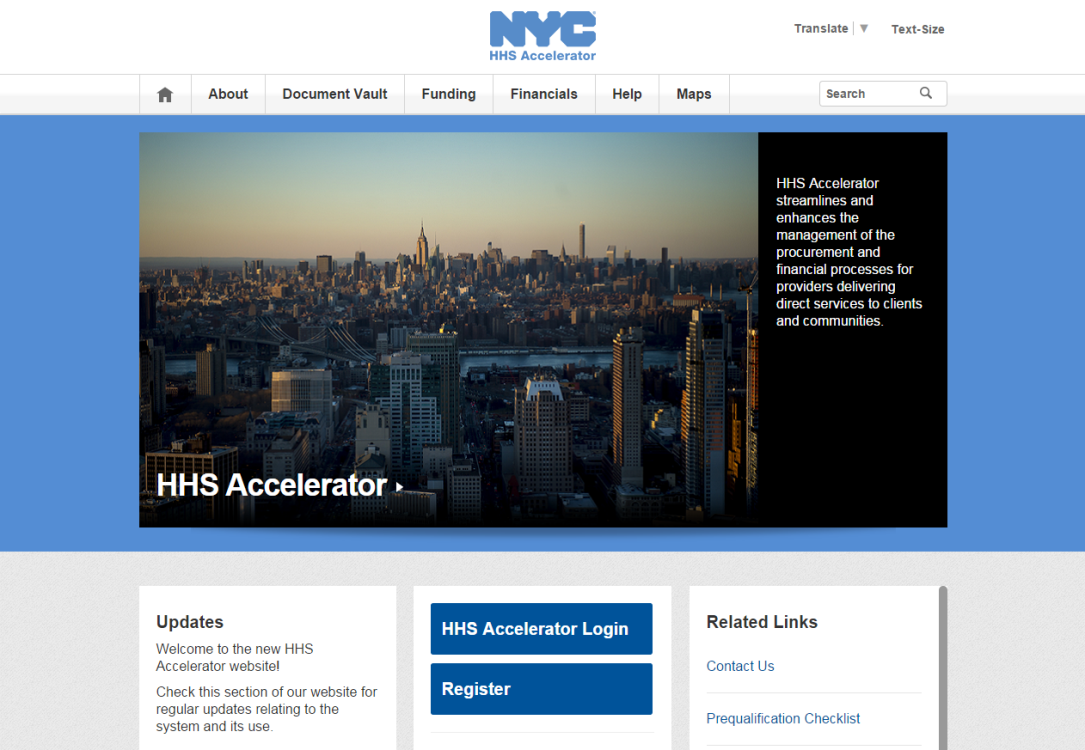 Need Help? 
Contact: help@mocs.nyc.gov
5
RFP Basics
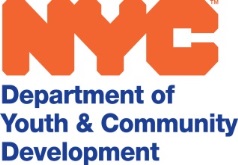 Contracts will be awarded for Crisis Services and TIL programs serving Homeless Young Adults (HYA) 21-24 years of age

Single competition covers both types of residential services   (A separate proposal must be submitted for each site and bed type)

Anticipated Contract Term: January 1, 2019 to June 30, 2023
(with an option for DYCD to renew for up to two additional years)

Price per bed for FY19 (1/1/19 to 6/30/19): $49,595

Price per bed FY20-FY23: $50,410 to reflect cost of living adjustments and increases in indirect costs

Minimum of three (3) awards for a combined total of 60 beds (20 Crisis Services beds and 40 TIL beds) is anticipated
6
Program Goals
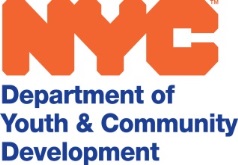 Provide safe and welcoming environment  for all HYA

Adopt DYCD’s “Promote the Positive” approach (see link to the Promote the Positive Flipbook in Section 3 of the RFP under “Resources”)

Address health and mental health needs directly and through referrals

Facilitate participant access to additional resources through robust community partnerships

Enable HYA to progress towards stability, economic self-sufficiency and successful independent living

Strive to strengthen family connectedness, defining family broadly to include wider kinship groups and significant non-related caring adults
7
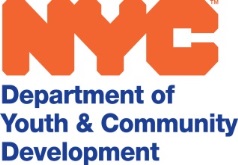 Program Approach
Adopt strengths-based and trauma-informed approaches that focus on relationship-building, responsible decision-making, and development of abilities to set and achieve goals

Ensure that staff make all HYA feel safe and welcome, through training, protocols and effective supervision

Help participants rebuild family connections (unless inappropriate due to histories of abuse/violence) using DYCD’s online toolkit “Circles of Support”
8
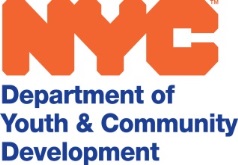 Organizational Experience
Key expectations

Minimum of 3 years of experience within last 5 providing services to at-risk, vulnerable youth or young adults, including development of individualized service plans (ISPs)

Experience providing services to LGBTQ youth or young adults and other vulnerable groups

History of successful collaboration with other community-based organizations and agencies and meeting funders’ performance targets
9
Target Population, Service Levels, Hours of Operation
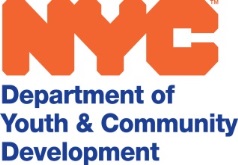 Target Population
Homeless Young Adults (HYA) ages 21-24 years

Even if program targets a particular HYA subgroup (e.g., LGBTQ, sexually exploited) it must serve all HYA who seek services or ensure services are received through appropriate referrals

Programs must make reasonable accommodation for young adults with disabilities (as defined by the Americans with Disabilities Act)

Service Levels
Maximum number of residents is 20, unless OCFS grants a variance

Expected bed utilization rate: 90%

Hours of Operation
Programs must operate and provide onsite staff supervision 24/7
Participants must have access to the program site at all times
10
Program Services Brief Overview
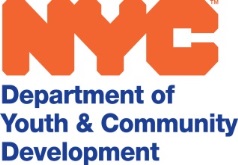 Intake 
Appropriate staff person available to receive referrals between 10am and 8pm
Programs that receive emergency referrals from Drop-In Centers must address all urgent needs of the youth
Staff must provide information about program services and agency policies and processes, including grievance/complaint procedures

Comprehensive Services
In-depth assessment of needs and development of Individualized Service Plan (ISP) within specified time-frames: 

Crisis Shelters must complete these tasks within 48 hours and review ISP weekly and revise as necessary 

TILs would complete comprehensive assessment and develop ISP within 30 days and review ISP at least every 60 days and revise as necessary
11
Program Services Brief Overview (Contd.)
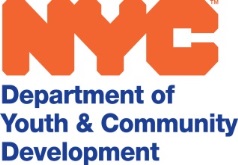 Case Management/Counseling
Would include individual and group counseling, and, if necessary to address participant needs, family counseling 

Case Management components as described in RFP

Advice on housing options helping the resident identify appropriate housing placements prior to discharge

Life Skills Training
Through coaching, workshops and other approaches help residents acquire basic life skills, as described in RFP
12
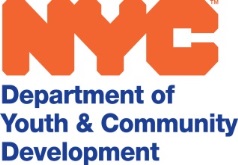 Program Services Brief Overview (Contd.)
Discharge and Follow-Up Services

Exit interviews  must be conducted for each young adult prior to discharge

Follow-up case management + other appropriate services
For 30 days  following discharge from Crisis Services program 
For 90 days following discharge from a TIL program

Involuntary Discharge: all young adults must be informed in writing in advance and given opportunity to challenge the decision
13
Staffing
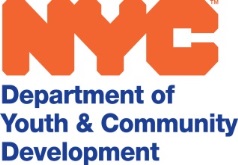 Minimum  requirements for both Crisis Services and TIL Programs

One full-time onsite supervisor with primary responsibility for the program 
One full-time counselor/case manager and other staff necessary for effective program operations
Onsite supervisor and case manager/counselor would have a Bachelor’s degree or higher

If neither the onsite supervisor nor case manager/counselor has a Master’s degree: the contractor would ensure the counselor/case manager is supported by another staff member in the organization with a Master’s degree in social work or a related field

Cultural sensitivity
All staff would be appropriately trained and have the necessary experience to effectively serve youth from any background – especially LGBTQ and sexually exploited youth
DYCD’s Core Competencies for Youth Work Professionals would inform staff training
14
Community Partnerships
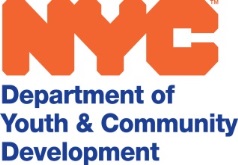 At least five (5) community partnerships with external organizations or agencies are required

At least one partnership with mental health service provider is required

Partnerships are expected to enhance program services and expand options for HYA

Partners may include other DYCD-funded programs provided they are operated by a different organizations

HYA programs that do not specifically target LGBTQ or sexually exploited youth, or other vulnerable groups must have partnerships with specialist providers to ensure cultural sensitivity 

Signed Community Partnerships Agreements, summarizing how services for participants will be enhanced, are submitted with the proposal
15
Program Facility
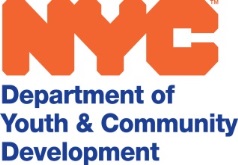 Key features:

Located within NYC and be accessible by public transportation

Appropriate in size/design to accommodate staff, participants and services in accordance with OCFS Regulations

Complies with Americans with Disabilities Act (ADA)

OCFS-certified at time of contract award OR proposer has submitted application to OCFS and is able to meet applicable state requirements
16
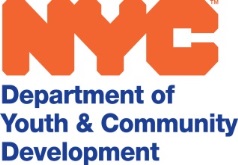 POST AWARD REQUIREMENTS
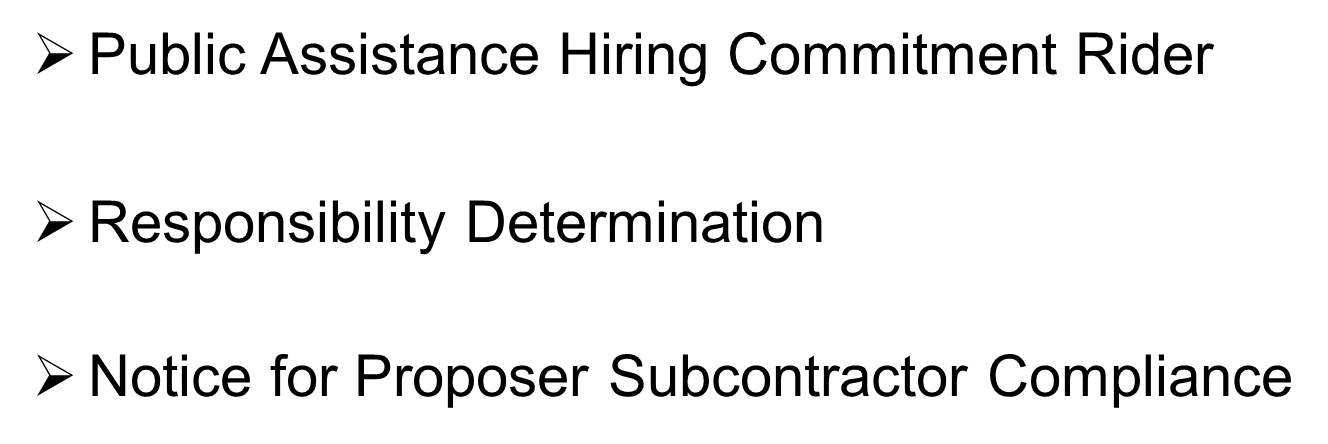 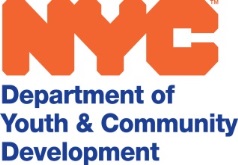 IMPORTANT INFORMATION
Questions?
NYC Liability Insurance Requirement
Commercial General Liability 
$1 million per occurrence and $2 million aggregate; 
Motor Vehicle Liability (if applicable) 
$1 million per accident combined single limit; 
Workers’ compensation
An original certificate of insurance naming the City of New York, including its officials and employees, as an additional insured. 
DYCD will not be able to proceed with processing an awarded contract until it has obtained proof of the necessary insurance coverage.
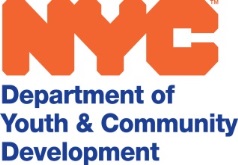 IMPORTANT INFORMATION
Questions?
DYCD encourages MWBE participation and recommends the utilization of certified MWBEs

Transcript, presentation and attendance rosters will be posted to DYCD website for viewing
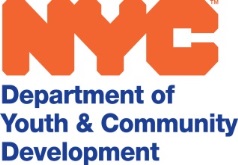 Questions?
RFPquestions@dycd.nyc.gov